What is new in Mono?July 2013
miguel@gnome.org
Agenda
Today:
What is new in Mono-land.
Major Work-in-Progress Projects

Tomorrow:
Brainstorming session
Future of Mono and .NET
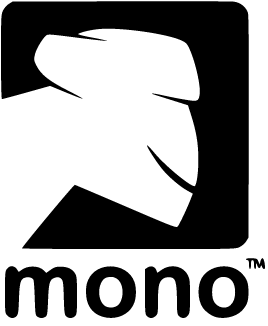 Mono 3.2
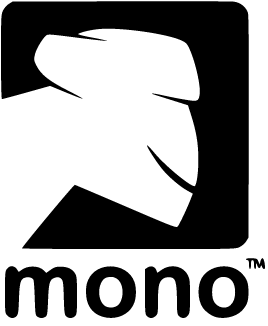 Mono 3.2
Core .NET 4.5 support
Base Class Libraries
C# 5

Available today:
Desktop
Server
Mobile

2.10.x is no longer supported
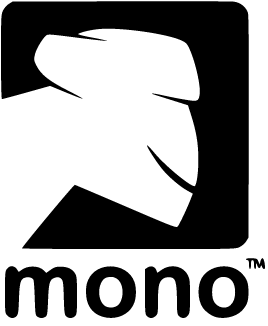 What is new in Mono 3.2
Vastly improved SGen GC
Now the default!
Micro-optimizations
Mobile-driven
Consume PCL binaries
Shipping OSS Microsoft frameworks
New Mono frameworks
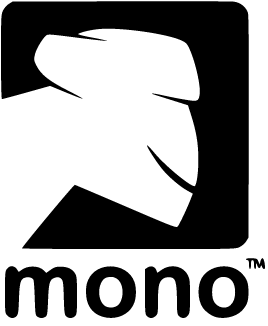 SGen Garbage Collector
Our Precise, generational collector

Now the default for Mono
“mono” now runs mono –gc=sgen
libmono is Boehm
libmono-sgen is Sgen

Sgen is now faster on almost every workload
MonoDevelop/Xamarin Studio
Been using it as a default since February
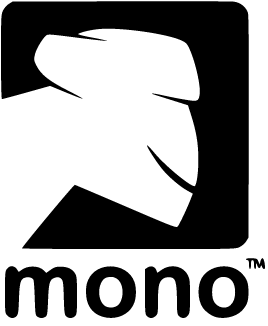 What is new?
Major collectors:
Copy collector (old, reference code)
Mark and Sweep 

Minor collectors:
Now with support for cementing

Help game developers love GC

dtrace probes
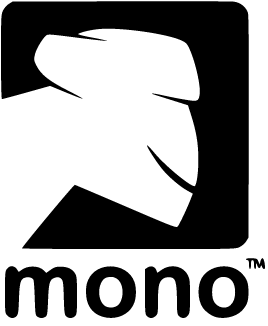 Mark and Sweep
Dynamic heap by default
Can specify fixed heap if desired

Allocates blocks of memory to bucket sizes
Think of the spirit to “slab” allocation
Support changes in workloads with evacuation

Concurrent Marking, Lazy Sweeping
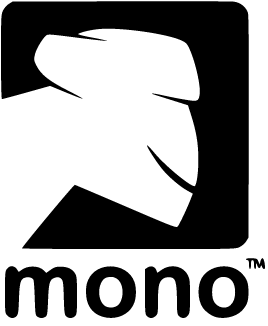 Disabling Major Collector
New API on Mono.Runtime (mscorlib.dll)

if (!Mono.Runtime.SetGCAllowSynchronousMajor (false))
        Console.WriteLine ("Sorry, the GC won't cooperate.");

// your low-latency code here

Mono.Runtime.SetGCAllowSynchronousMajor (true);

Exposed on Mobile.
Use System.Reflection to find it on desktop editions.
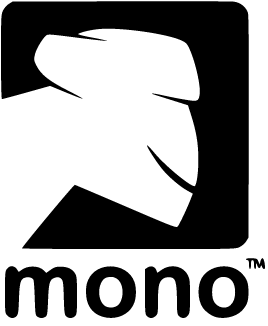 dtrace probes on MacOS
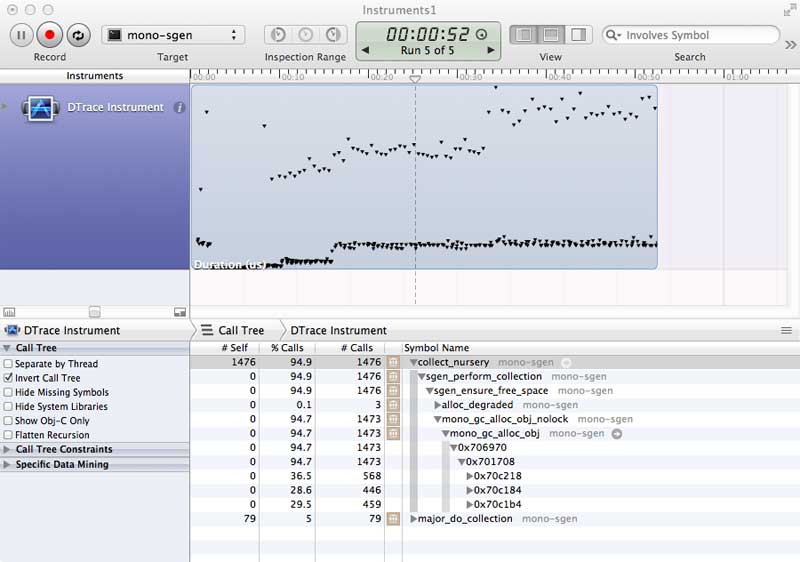 Major collections and minor collections pause times visualized
http://schani.wordpress.com/2012/11/02/sgen-and-dtrace/
Static Build Improvements
Static Compilation
For systems that don’t support JITing
Apple’s iOS devices
Consoles (PlayStation, Xbox)
Security: when not shipping IL

Limited generics support
Static analysis limitations
Some dynamisms in .NET idioms
LINQ and Value Types
“Attempting to JIT compile method”
System.ExecutionEngineException: Attempting to JIT compile method Foo[]:Bar`1
“Attempting to JIT compile method”
System.ExecutionEngineException: Attempting to JIT compile method Foo[]:Bar`1
FIXED
iOS Development Improvements
Improve development cycle

Incremental Builds
Disable linker (compile everything)
Cache resulting native code aggressively

Incremental Upload
Only uploads changes
Main executable, libraries or resources
Incremental Deployment(With Build Caching)
Deployment times can now be as short as one second.
Incremental Deployment(With Build Caching)
Deployment times can now be as short as one second.
Build Speed Improvements
Microsoft Open Source Code
Now Bundled with Mono
Reactive Extensions
Possible on iOS with new code gen changes

F# everywhere

Razor
Entity Framework
ASP.NET WebStack
MonoDevelop / Xamarin Studio
MonoDevelop
Xamarin Studio
Branding Add-In
Android
Mac
iOS
MonoDevelop Core
MonoDevelop Core
Open source
Commercial
[Speaker Notes: Performance, upstreamed contributions, stability, bug fixing, improved debugging]
Cross Platform Frameworks
Cocos2D XNA
XNA port of the popular Cocos2D API
Over 4,000 games built with this API
Well documented, well known

MonoGame brings it everywhere
iOS, Android, Windows Phone (7 and 8)
Mac
Windows (GL, DX, , Windows Store)
Xbox360, Ouya
Play Station Mobile (PS Vita + Sony Androids)
Using Cocos2D XNA Today
Available as:
NuGet Packages
Templates for VS and Xamarin Studio

Source code:
http://github.com/mono/cocos2d-xna

Getting Started:
http://docs.xamarin.com/guides/cross-platform/cocos2d_xna
Angry Ninjas - Full Open Source Game
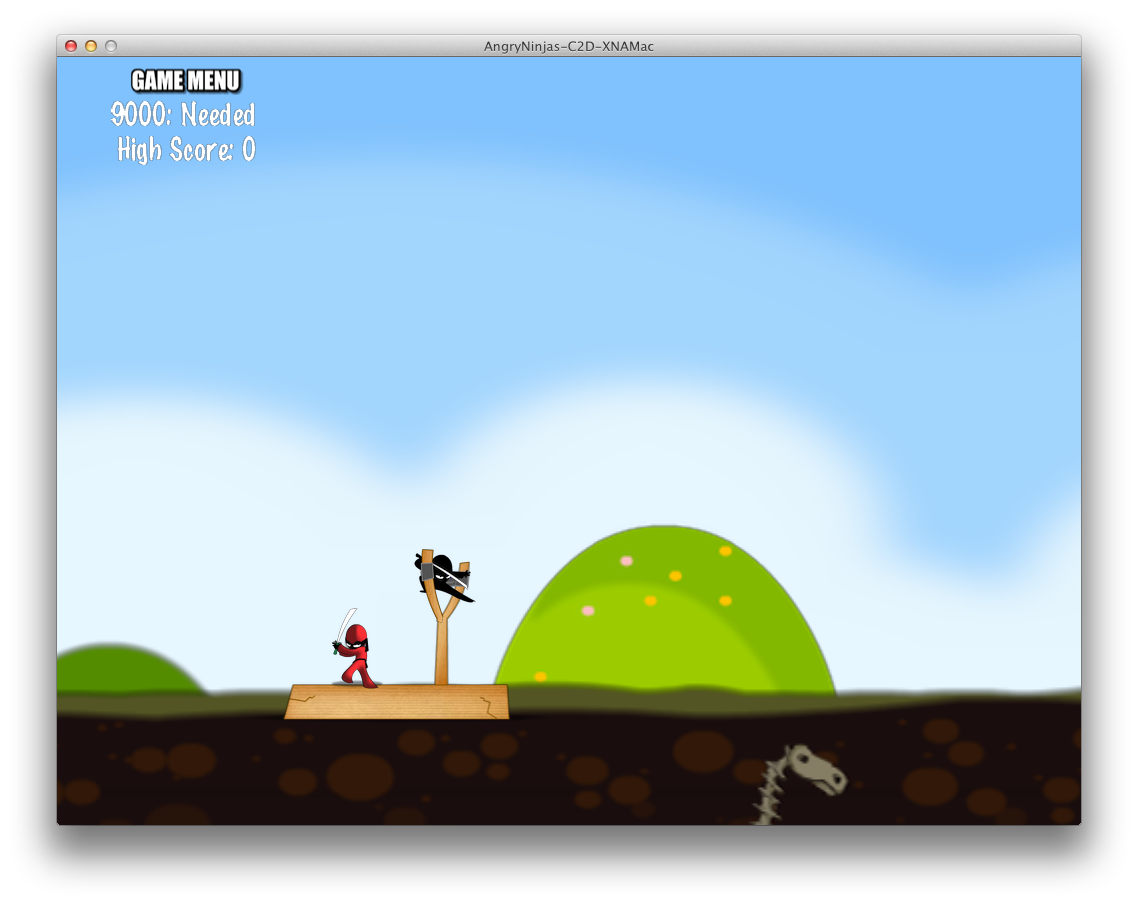 https://github.com/xamarin/AngryNinjas
Cocos2D Crash Course
Mike Bluestein’s talk tomorrow
Xamarin.Mobile
Base class library for mobile services

Mike Bluestein’s talk
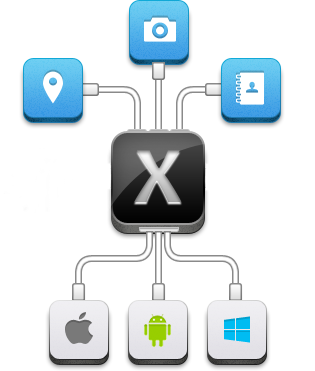 [Speaker Notes: Geo location
Contacts
Camera]
Xamarin.Auth
Clients for OAuth 1 and OAuth 2
Includes variations
Stores user credentials
Support non-standard auth schemes
Cross Platform
Xamarin.Auth
using Xamarin.Auth;

var auth = new OAuth2Authenticator (
    clientId: "App ID from https://developers.facebook.com/apps",
    scope: "",
    authorizeUrl: new Uri ("https://m.facebook.com/dialog/oauth/"),
    redirectUrl: new Uri ("http://www.facebook.com/connect/login_success.html"));

auth.Completed += (sender, eventArgs) => {
    DismissViewController (true, null);
    if (eventArgs.IsAuthenticated) {
        // Use eventArgs.Account to do wonderful things
    }
}
PresentViewController (auth.GetUI (), true, null);
// 1. Create the service
Xamarin.Social
Posts statuses, links, images/media to social networks
Access social network APIs using authenticated requests.
Automatically and securely store user credentials using Xamarin.Auth.
Cross Platform

Extensible, currently has support for:
App.net
Facebook
Flickr
Pinterest
Twitter
Using Xamarin.Social
var facebook = new FacebookService {
        ClientId = MyFacebook_AppId
        RedirectUrl = new System.Uri (MyRedirectUrl)
    };

    // 2. Create an item to share
    var item = new Item { Text = "Xamarin.Social is the bomb" };    	item.Links.Add (new Uri ("http://github.com/xamarin/xamarin.social"));

    // 3. Present the UI on iOS
    var shareController = facebook.GetShareUI (item, result => {
        // result lets you know if the user shared the item or canceled
        DismissViewController (true, null);
    });
    PresentViewController (shareController, true, null);
Now all Open Source
All frameworks:
Cocos2D XNA 
http://github.com/mono/cocos2d-xna
Xamarin.Auth
http://github.com/xamarin/Xamarin.Auth
Xamarin.Mobile
http://github.com/xamarin/Xamarin.Mobile
Xamarin.Social
http://github.com/xamarin/Xamarin.Social

Taking patches!
Work in Progress
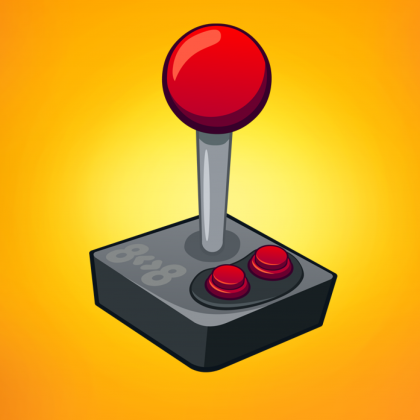 PlayScript
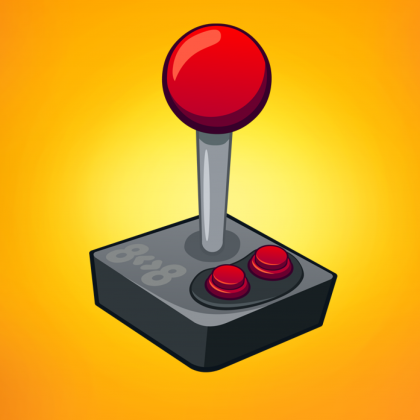 PlayScript
Started by Zynga
Xamarin working to integrate into Mono
Rescuing Flash Developers!

ActionScript look-alike language
Superset of ActionScript
With C# 5 features
Optional strongly-typed
Encouraged for performance
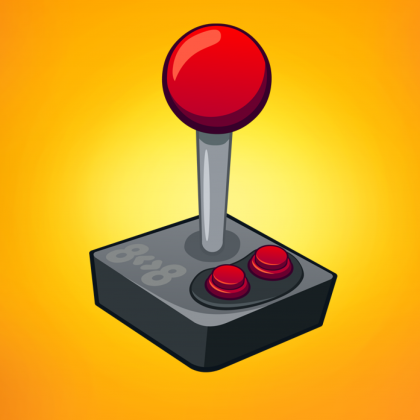 PlayScript Compiler
Dual Compiler
playsc foo.play
Compiles PlayScript to foo.exe
playsc bar.cs
Compiles C# to bar.exe
playsc foo.play bar.cs
Compiles PlayScript foo.play and C# bar.cs
Into foo.exe

Allows blending C# and PlayScript code in one assembly
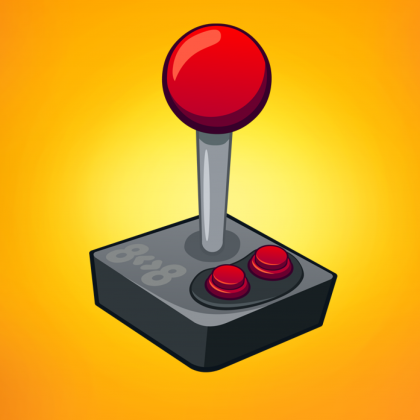 PlayScript Compiler
Based on Mono’s C# compiler
Altered to accept PlayScript language

Side effects:
Compiler as a service support for PlayScript
Full Xamarin Studio integration 
code completion
Docs
Project support
PlayScript Libraries
pscorlib
Provides core library for PlayScript/ActionScript

Flash Stage3D
GPU accelerated framework
Used by gaming frameworks
Ported Frameworks
Starling Framework
2D Game Engine
Powers Angry Birds
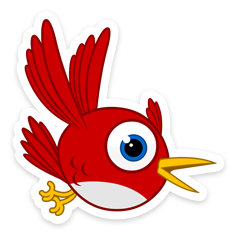 Away3D
3D Game Engine
Physics
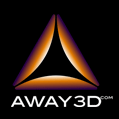 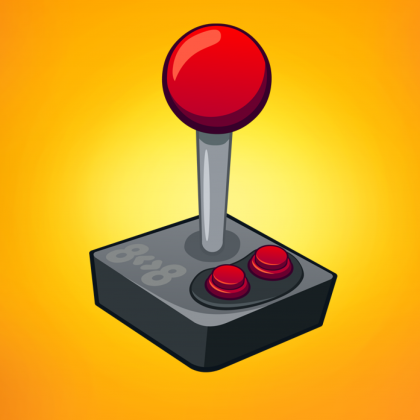 PlayScript today
Compiles existing large ActionScript projects
Some missing language features
Actively working to improve language
Merging into Mono (playscript branch)
Everywhere Mono runs

On GitHub:
Project: http://github.com/playscript
C++ InteroP
Evolving Cxxi
Couple of years ago Cxxi project was launched

Used GCC-XML to parse C++ definitions

Runtime creation of C# to C++ bridges
Reflection.Emit
Pluggable VTable ABIs
CppSharp
New C++ binding technology from Mono

Produces C# libraries to consume C++ code
Use Clang for higher fidelity
Static compilation (to support iOS, Consoles)
Customize binding for .NET consistency
Direct calls to C++ (no intermediate glue)
Imports C++ Doxygen docs into C# docs
http://github.com/mono/CppSharp
Generating a binding
public class Sample : ILibrary
    {
        public Sample(LanguageGeneratorKind kind) : base("Sample", kind) {}

		  public override void SetupPasses(Driver driver, PassBuilder passes)
        {
            passes.RenameDeclsUpperCase(RenameTargets.Any);
            passes.FunctionToInstanceMethod();
        }

        public override void Preprocess(Driver driver, Library lib)
        {
            lib.SetClassAsValueType("Foo");
            lib.SetNameOfFunction("FooAdd", "FooCalc");
            lib.IgnoreClassField("Foo", "b");
        }

        static class Program
        {
            public static void Main(string[] args)
            {
                ConsoleDriver.Run(new Sample(LanguageGeneratorKind.CPlusPlusCLI));
                ConsoleDriver.Run(new Sample(LanguageGeneratorKind.CSharp));
            }
        }
Native Interop
[Speaker Notes: Mono and .NET offer C and C++ bridges

Sometimes you just want to be a real man]
Assembly in C#
Allow developers to inline assembly code
Micro-optimizations
Optimize a code path
Use arch-specific features


You can not get more native than that.
Assembly in C#
Allow developers to inline assembly code
Micro-optimizations
Optimize a code path
Use arch-specific features
Example
unsafe int Clear (IntPtr buffer, int count)
{
		asm.BindIntPtr (0, buffer);
	asm.BindInt (1, count);
	asm.Emitx86 (@”
			    push %ecx 
         push %edi
         mov %eax,%edi
         mov %ebx,%ecx
         xor %eax,%eax
		    rep stosb
	    mov $1,%eax
         pop %edi
         pop %ecx
     ”);         
	return asm.FetchInt (0);
}
In case there are any doubts
unsafe int Clear (IntPtr buffer, int count)
{
		asm.BindIntPtr (0, buffer);
	asm.BindInt (1, count);
	asm.Emitx86 (@”
			    push %ecx 
         push %edi
         mov %eax,%edi
         mov %ebx,%ecx
         xor %eax,%eax
		    rep stosb
	    mov $1,%eax
         pop %edi
         pop %ecx
     ”);         
	return asm.FetchInt (0);
}
Example
unsafe int Clear (IntPtr buffer, int count)
{
		asm.BindIntPtr (0, buffer);
	asm.BindInt (1, count);
	asm.Emitx86 (@”
			    push %ecx 
         push %edi
         mov %eax,%edi
         mov %ebx,%ecx
         xor %eax,%eax
		    rep stosb
	    mov $1,%eax
     ”);         
	return asm.FetchInt (0);
}
Bind Parameters
Let Mono know which parameters you will pass
Example
unsafe int Clear (IntPtr buffer, int count)
{
		asm.BindIntPtr (0, buffer);
	asm.BindInt (1, count);
	asm.Emitx86 (@”
			    push %ecx 
         push %edi
         mov %eax,%edi
         mov %ebx,%ecx
         xor %eax,%eax
		    rep stosb
	    mov $1,%eax
     ”);         
	return asm.FetchInt (0);
}
Bind Parameters
Let Mono know which parameters you will pass
Assembly code as a string
Assembled by LLVM
Mono JIT Calling conventions
Example
unsafe int Clear (IntPtr buffer, int count)
{
		asm.BindIntPtr (0, buffer);
	asm.BindInt (1, count);
	asm.Emitx86 (@”
			    push %ecx 
         push %edi
         mov %eax,%edi
         mov %ebx,%ecx
         xor %eax,%eax
		    rep stosb
	    mov $1,%eax
     ”);         
	return asm.FetchInt (0);
}
Bind Parameters
Let Mono know which parameters you will pass
Assembly code as a string
Assembled by LLVM
Mono JIT Calling conventions
Fetch result value
Example
unsafe int Clear (IntPtr buffer, int count)
{
		asm.BindIntPtr (0, buffer);
	asm.BindInt (1, count);
	asm.Emitx86 (@”
			    push %ecx 
         push %edi
         mov %eax,%edi
         mov %ebx,%ecx
         xor %eax,%eax
		    rep stosb
	    mov $1,%eax
     ”);         
	return asm.FetchInt (0);
}
Bind Parameters
Let Mono know which parameters you will pass
Assembly code as a string
Assembled by LLVM
Mono JIT Calling conventions
Fetch result value
Passing parameters, extracting
Input parameters:
asm.BindXXX (int incomingParameter, XXX value);

Emit assembly code:
asm.Emit (string code)
Assembled with LLVM assembler
Injected into resulting assembly
Follow Mono native rules for preserving register usage

Output parameters:
asm.FetchXXX (int resultParamter)
How it works
Platform.Native.dll
Contains stub methods
Allows same source to build on .NET and Mono

Follow our previous efforts:
Like SIMD
On Mono, the runtime recognizes some calls
EmitXxx ignored for other platforms
// Highly optimized native way of getting a native one!
unsafe int GetOneConstant ()
{
	asm.Emitx86 (“mov $1,%eax”);
	asm.EmitArm (“mov r0,#1”);
	asm.Emitx64 (“mov $1,%rax”);
	return asm.FetchInt (0);
}

For more complex code, use asm.Arch:

unsafe int GetOneConstant ()
{
	if (asm.Arch == Arch.x86) {
		    asm.Emitx86 (“mov $1,%eax”);
         return asm.FetchInt (0);
     } else
         return 1;
}
What is Next?
Future for Mono
Community feedback on features needed

Brainstorming session tomorrow!
Where should Mono and .NET go?

Bring your favorite feature request